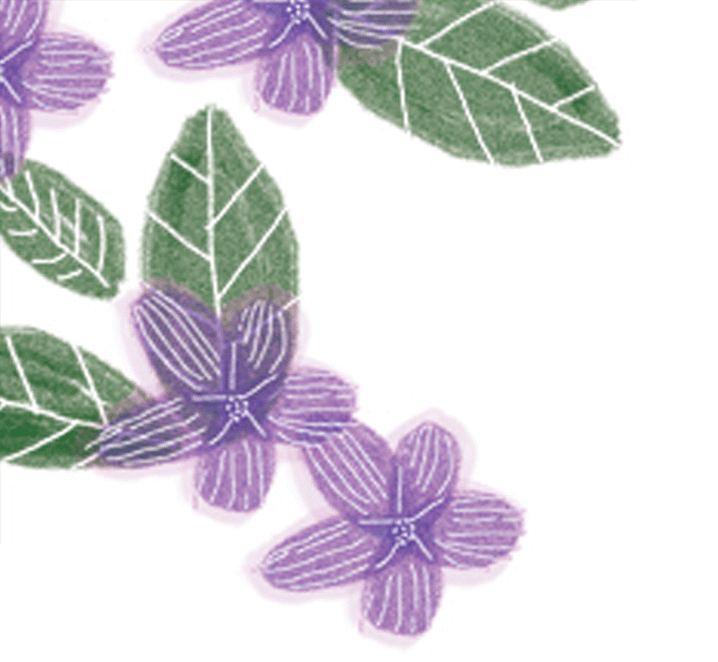 행 복 강 좌
기획법회 : 8월8일 토요일 오후 2시~4시





장소 : Upper Arlington Public Library
           2800 Tremont Rd.
           Upper Arlington 43221
         (Meeting room B)

연락처 : bongsankm@gmail.com 
           614-804-3697


홈페이지 : www.jungto.org
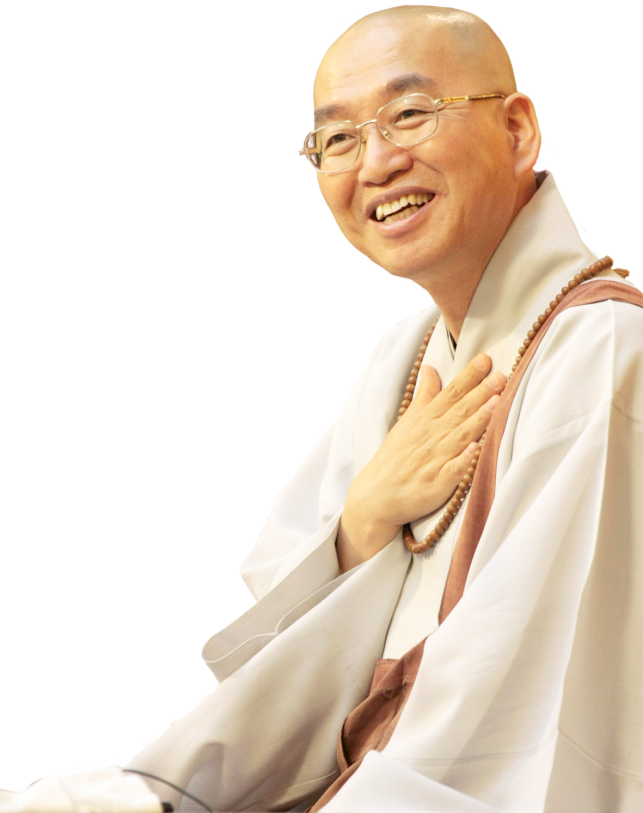 바른불교   쉬운불교   생활불교    Columbus Jungto Society